Portunus
Re-imagining access control in distributed 
systems with Attribute-Based Encryption
Watson Ladd1, Tanya Verma2, Marloes Venema3, Armando Faz2, Brendan McMillion, Avani Wildani2, Nick Sullivan2
1Akamai (work done at Cloudflare),  2Cloudflare Research,  3University of Wuppertal
*Portunus was the ancient Roman god of 🔑, 🚪, 🐄 and ⚓
The Problem: Geographic access control
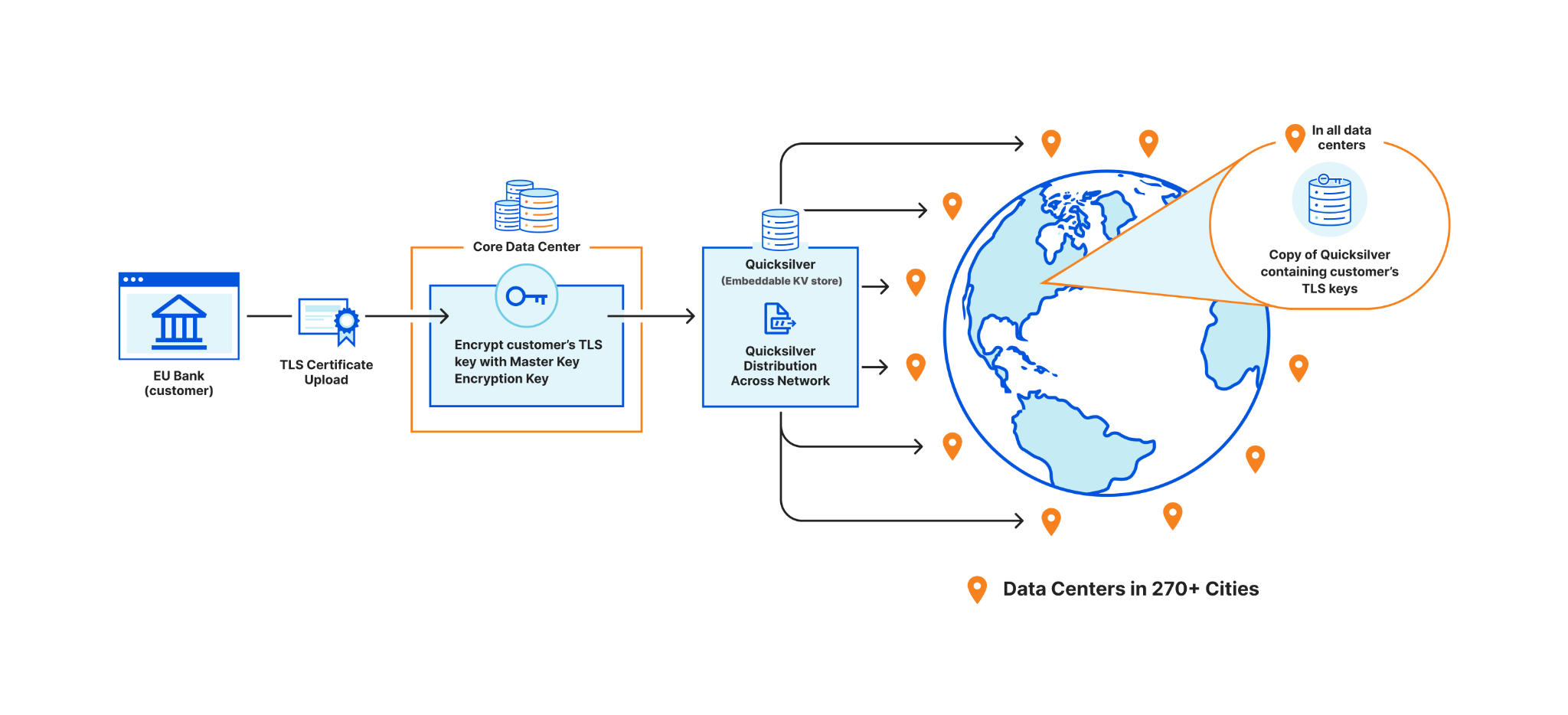 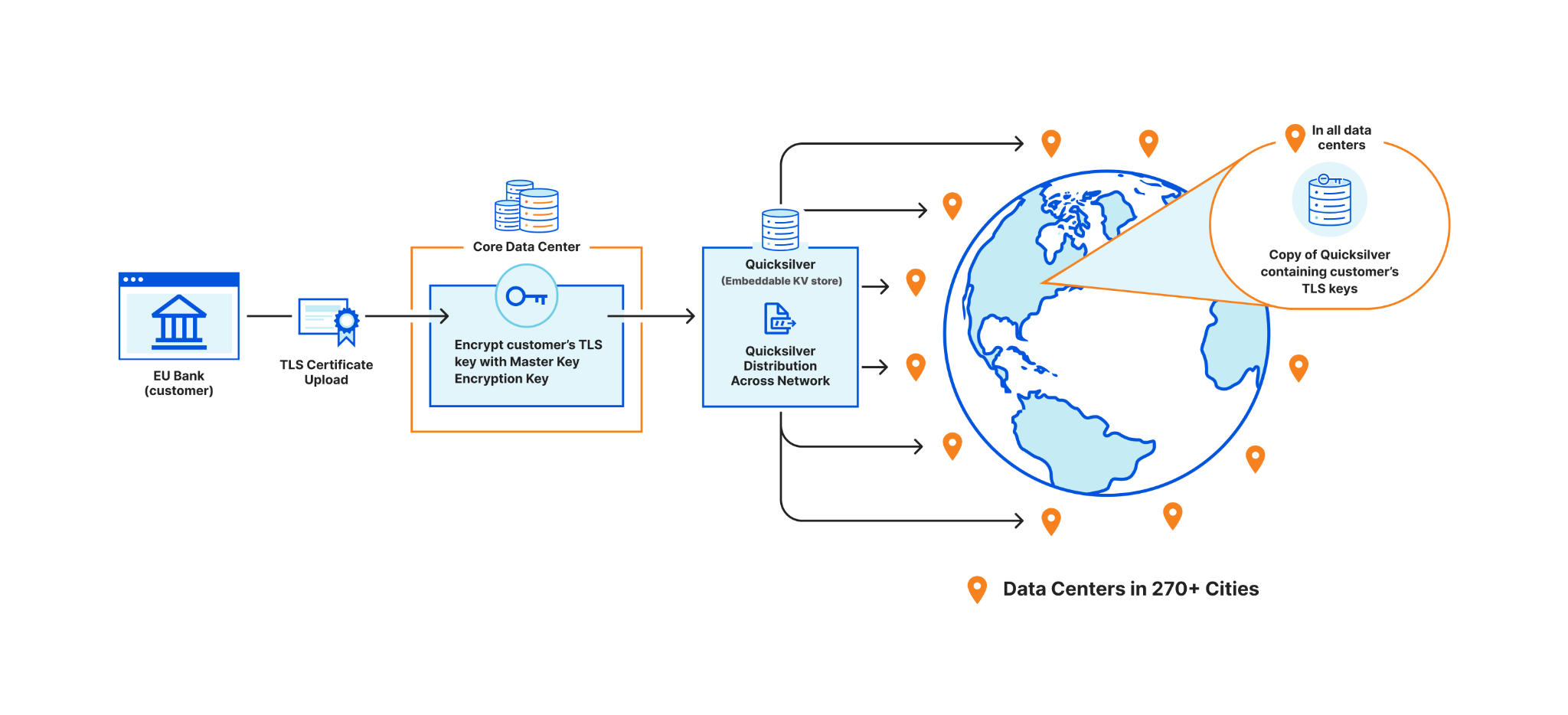 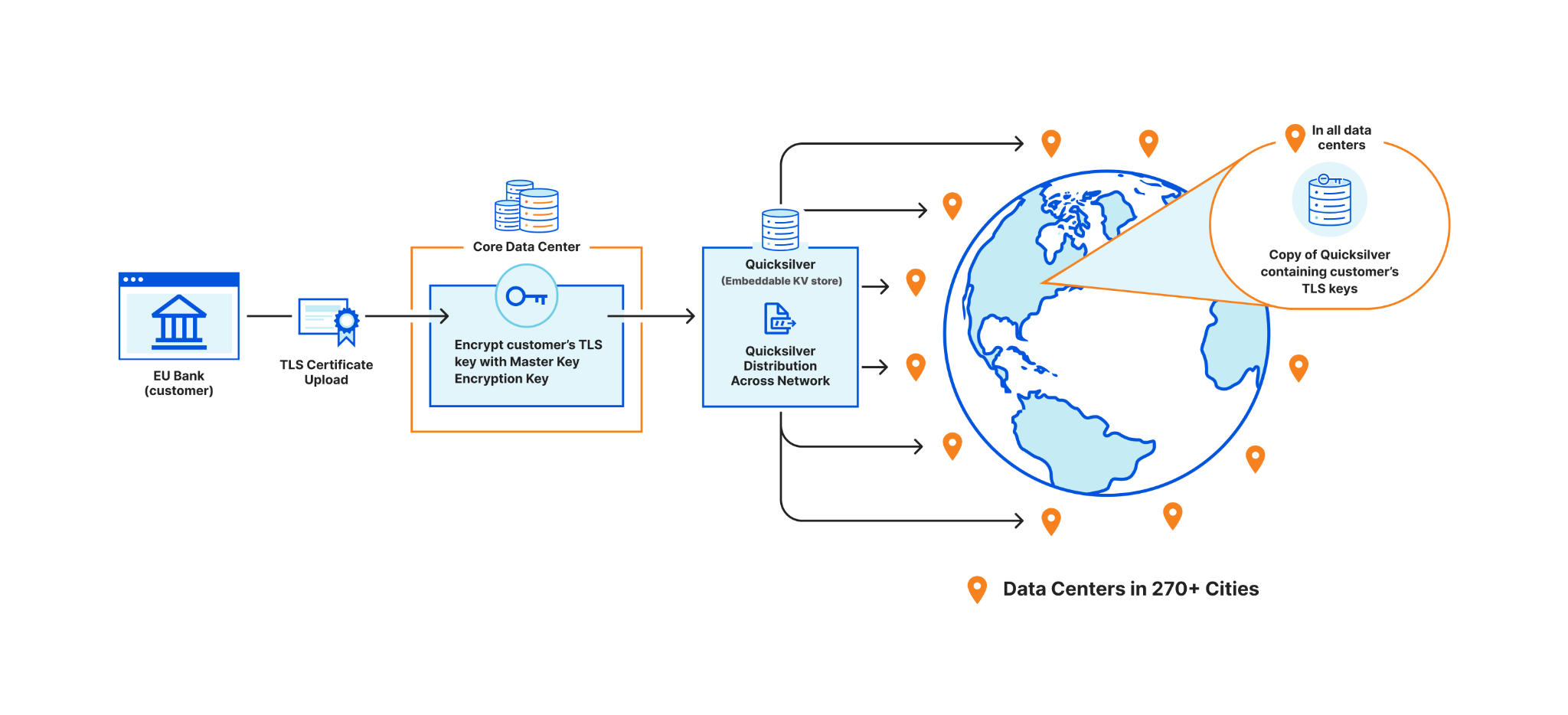 -> EU bank’s key is in every datacenter globally
-> But they want it only in EU
Complicated business logic in core
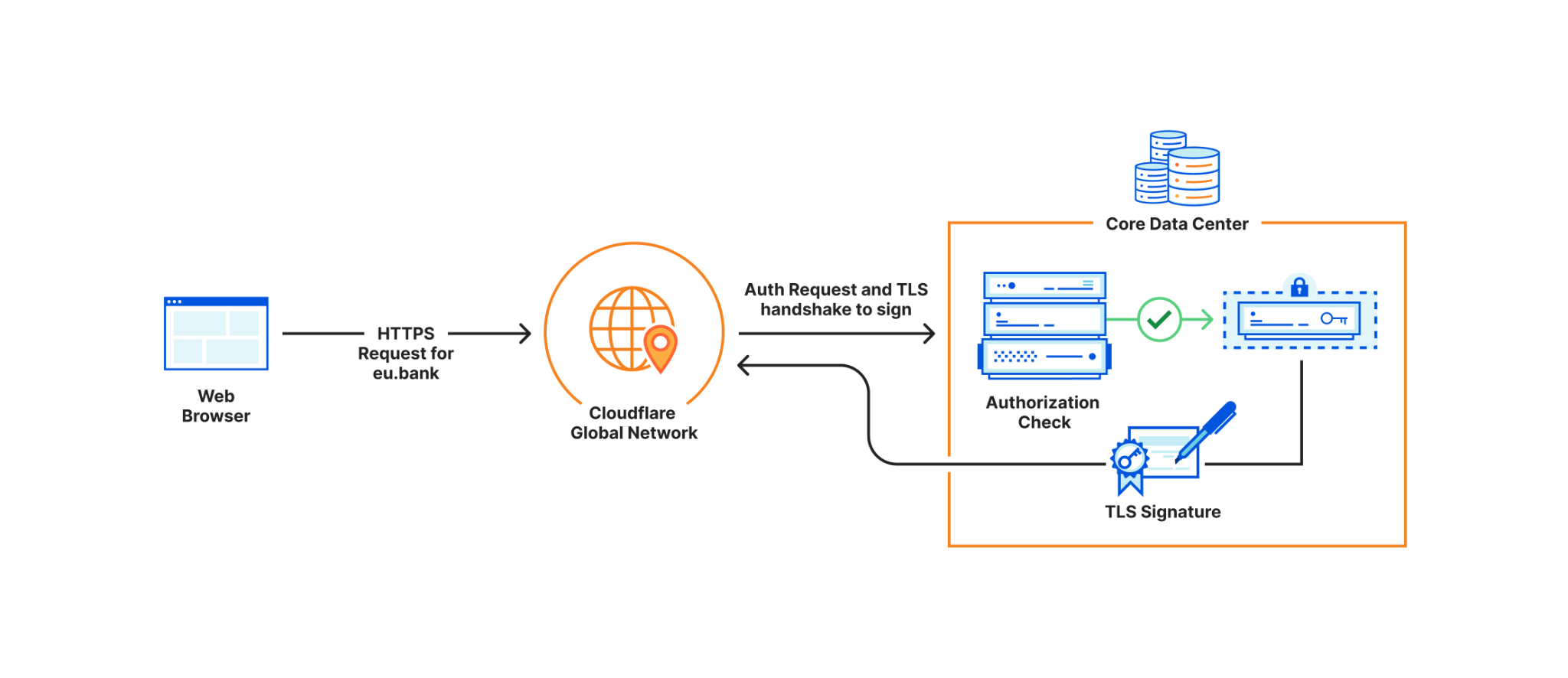 -> Round trip to core
-> Reduced fault tolerance
Different copies of KV store
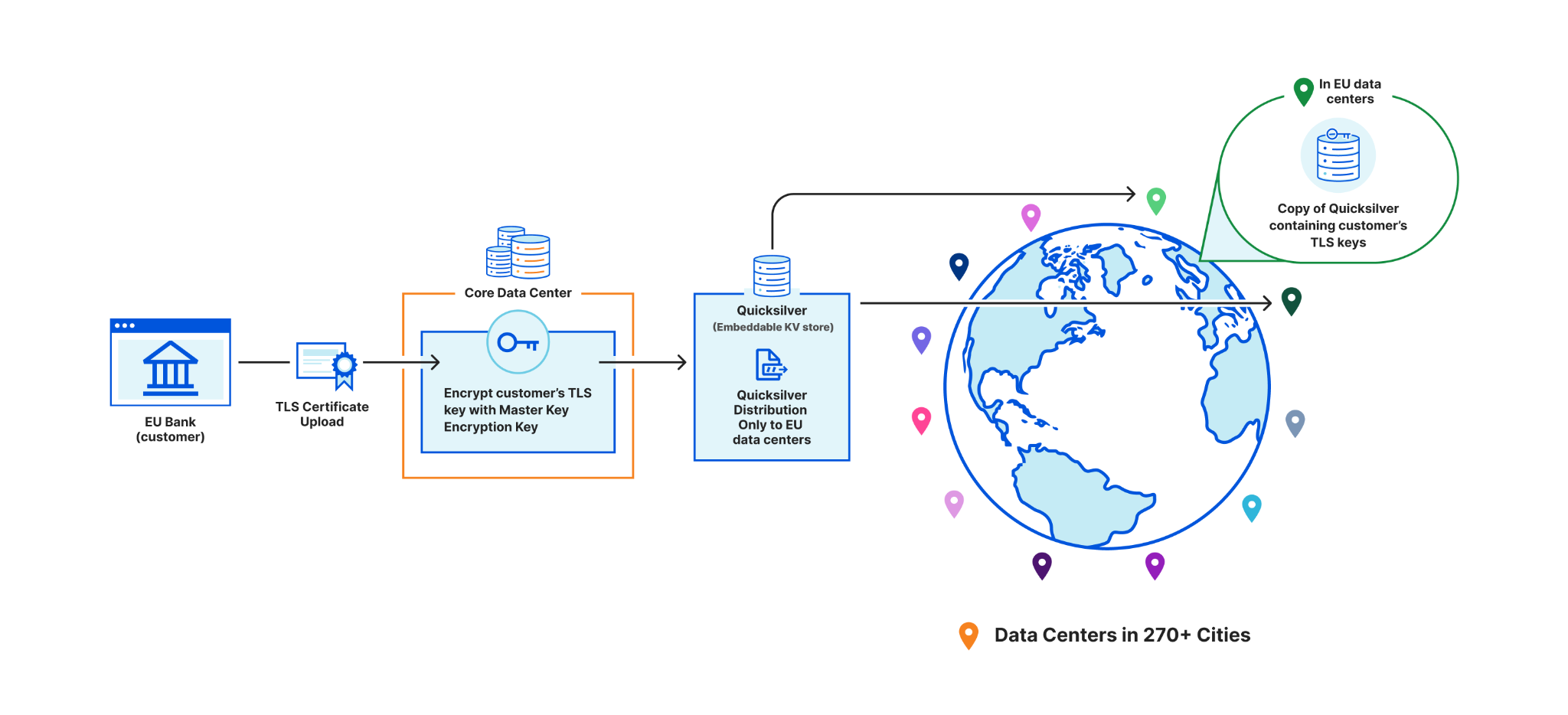 Naive crypto: each data center gets its own key
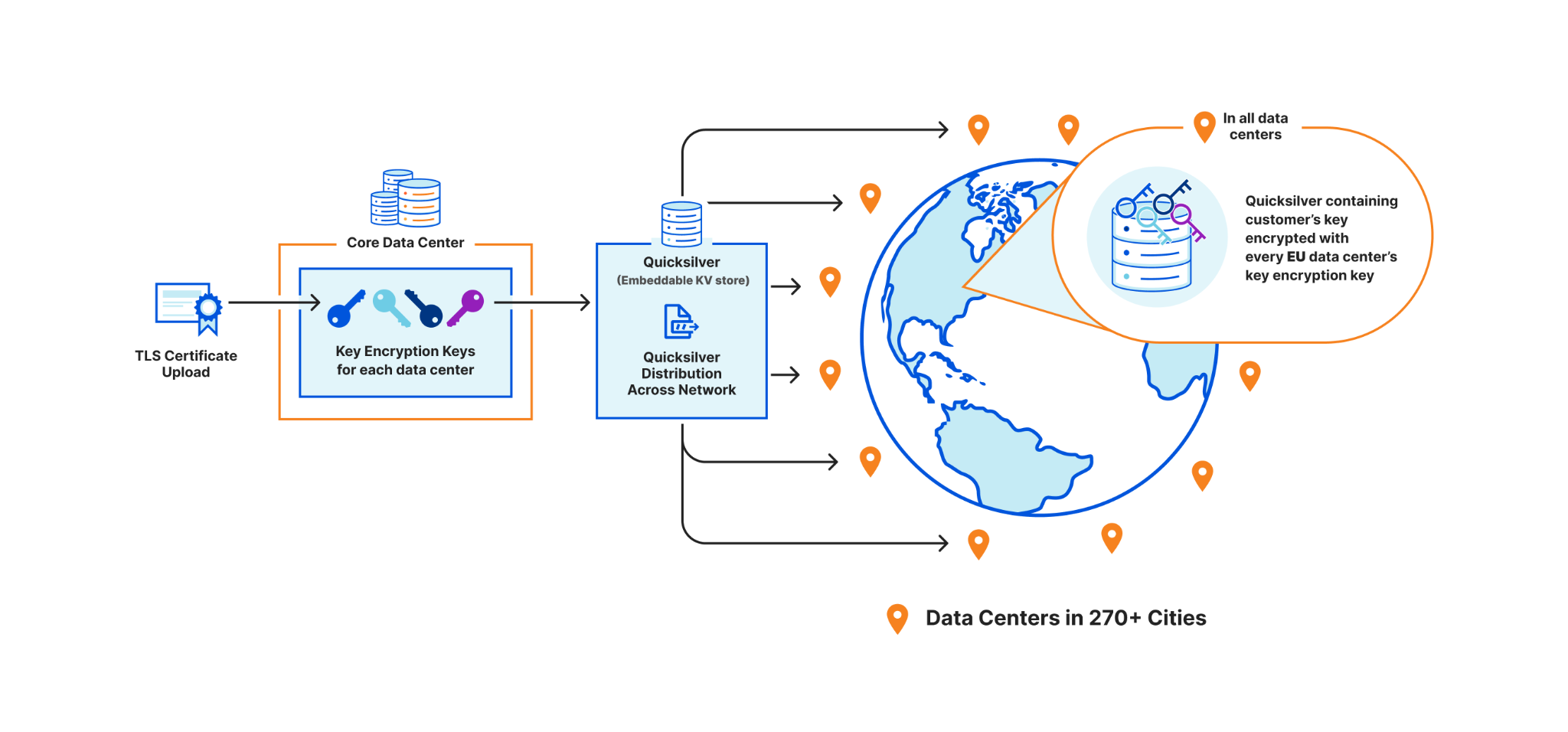 -> Storage overhead: hundreds of data centers x hundreds of machines/data center x millions of customer sites
System Requirements
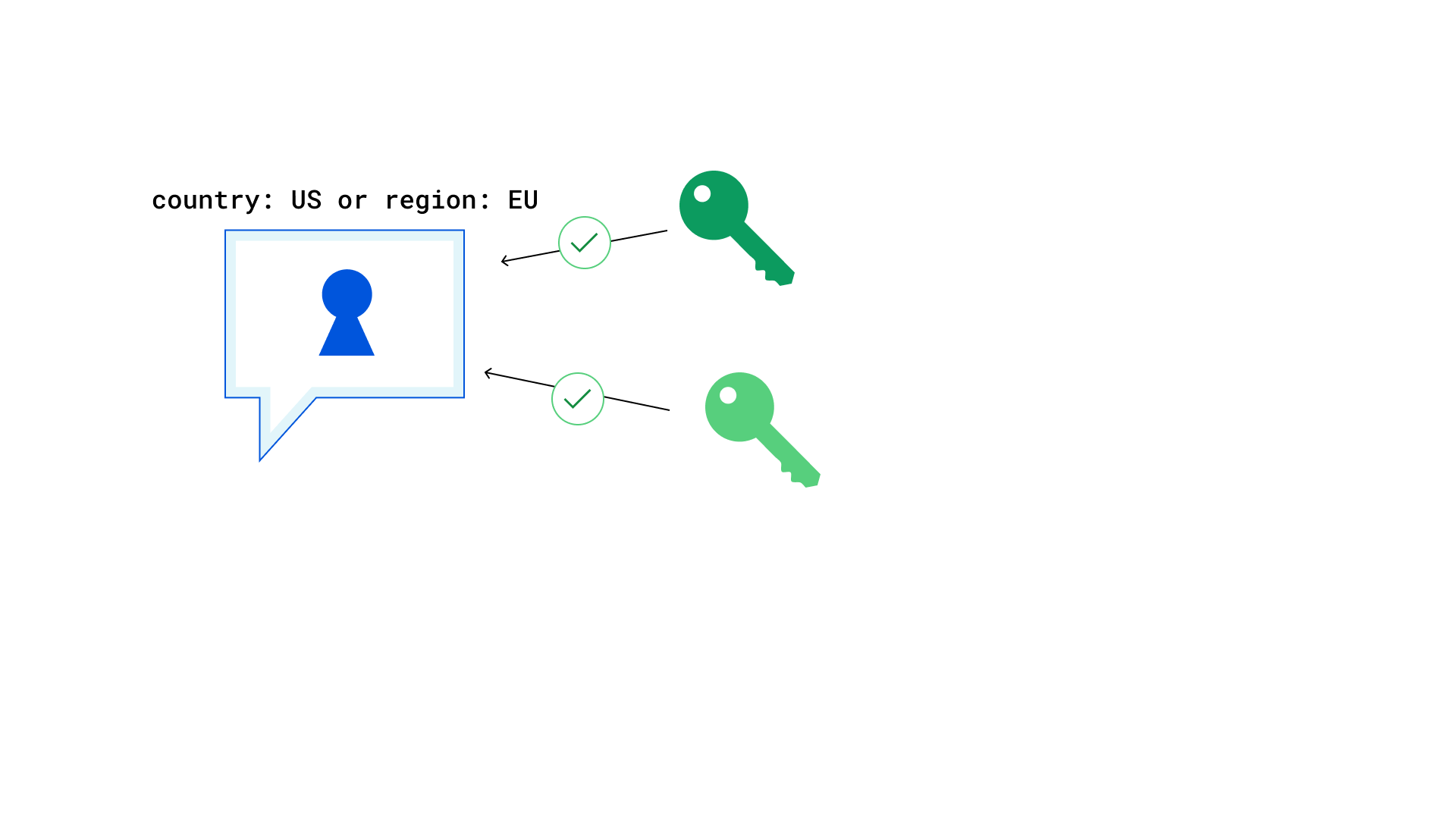 Ciphertext-Policy Attribute-Based Encryption
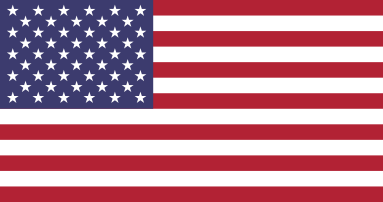 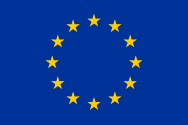 Language semantics
Characteristics we’d like
Negation AND, OR and NOT
Large universe
Repeated attributes country: US or (region: EU and not country: NL)
Security against Chosen-Ciphertext Attacks
TKN20 scheme
Matrix Decisional Diffie-Hellman Assumption
CPA -> CCA2 using wildcards and Boneh-Katz transform
Open sourced in Cloudflare’s CIRCL library
Based on our optimized BLS12-381 pairing implementation
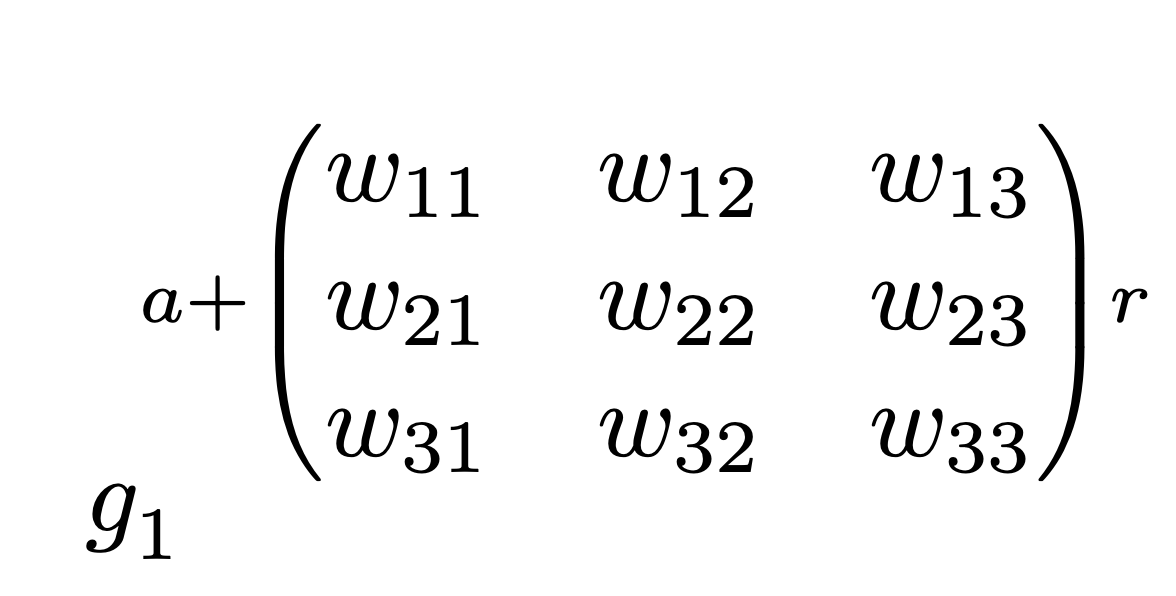 *Developed by Tomida, Kawahara & Nishimaki (2020)
Example API usage
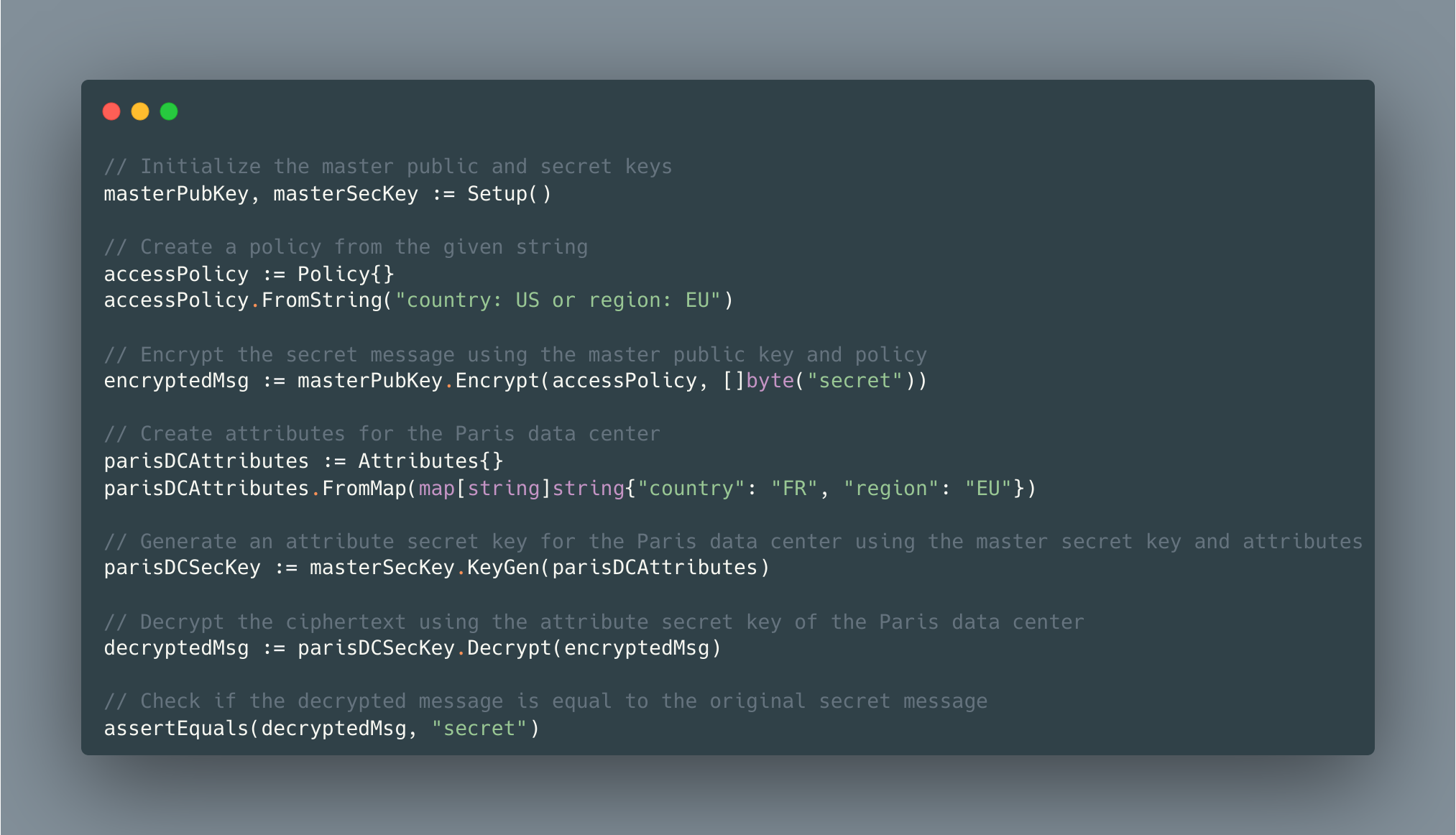 Key Distribution
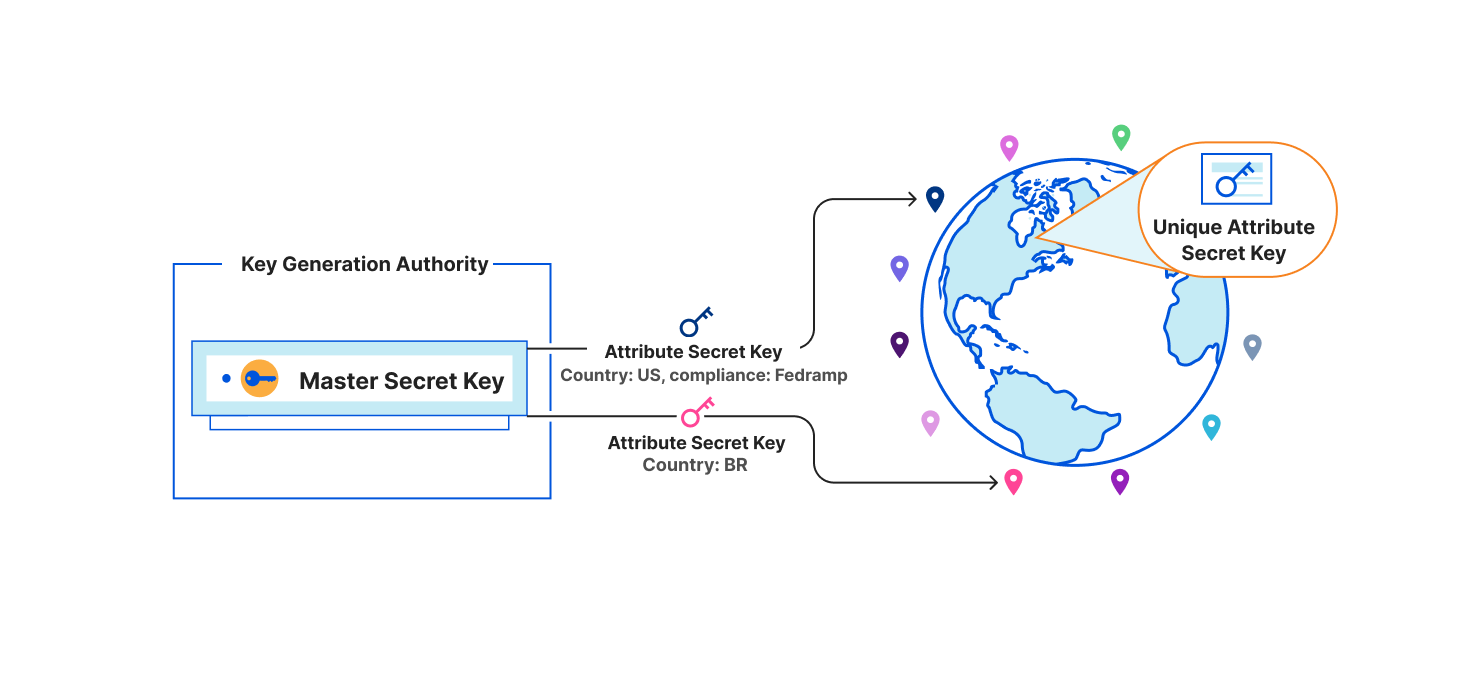 Encryption
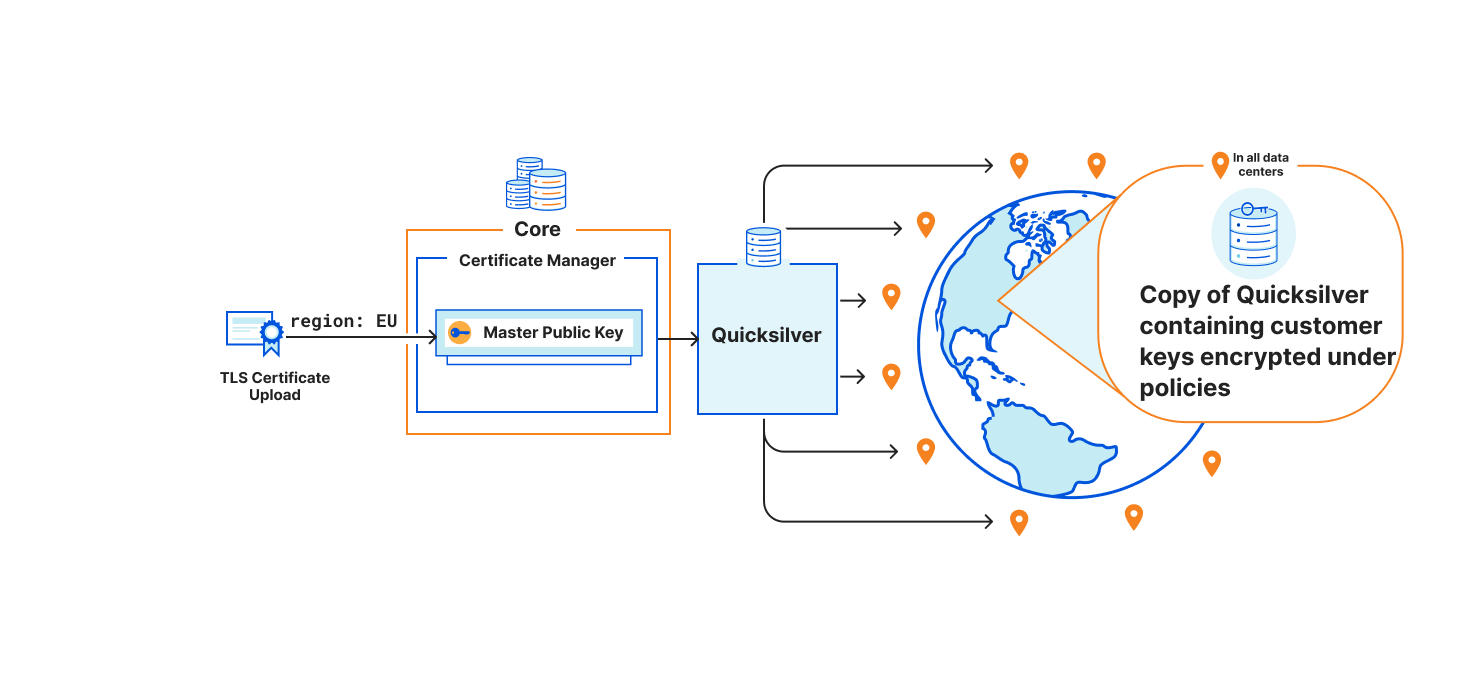 Decryption using Attribute-Secret Key
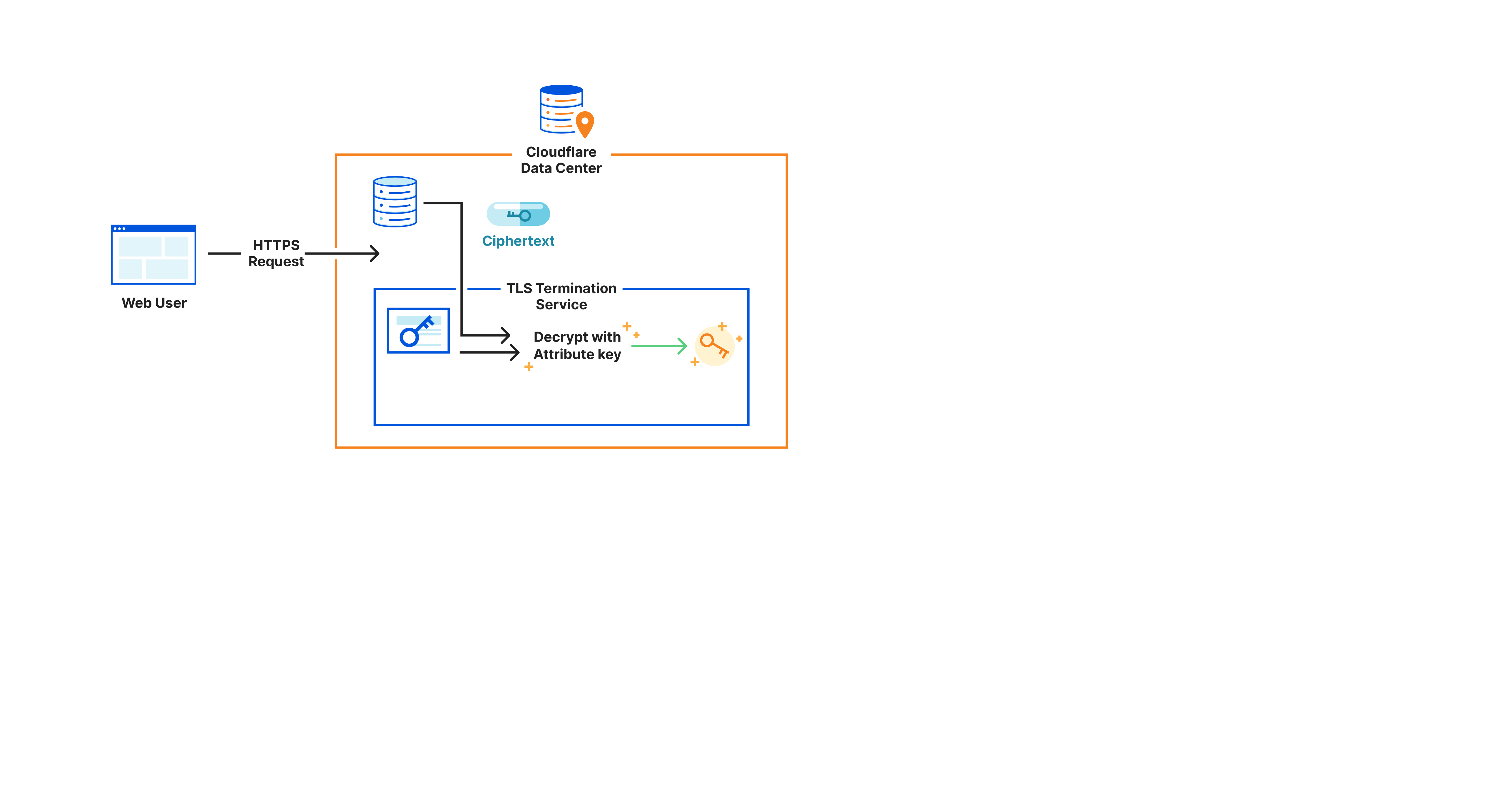 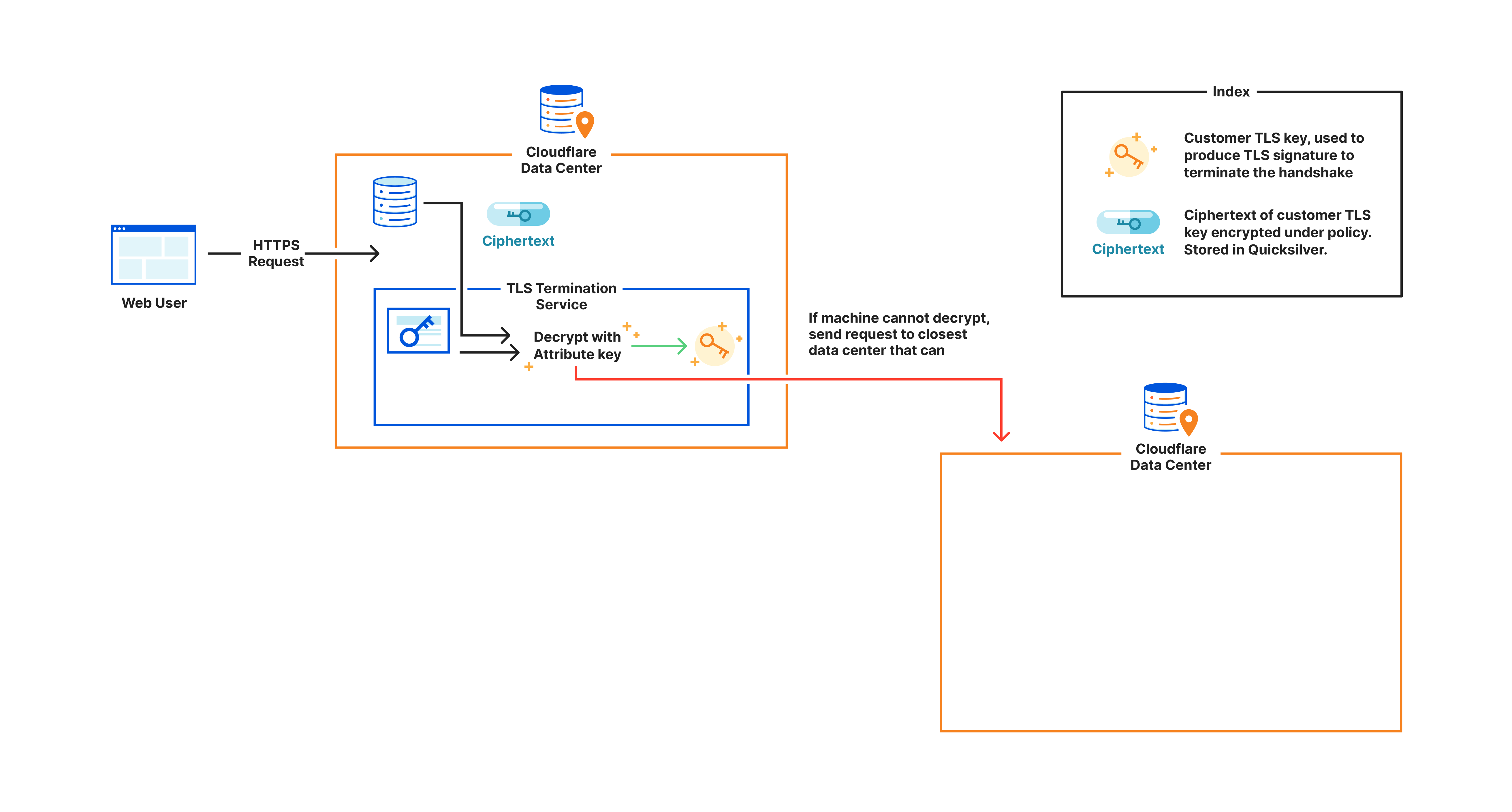 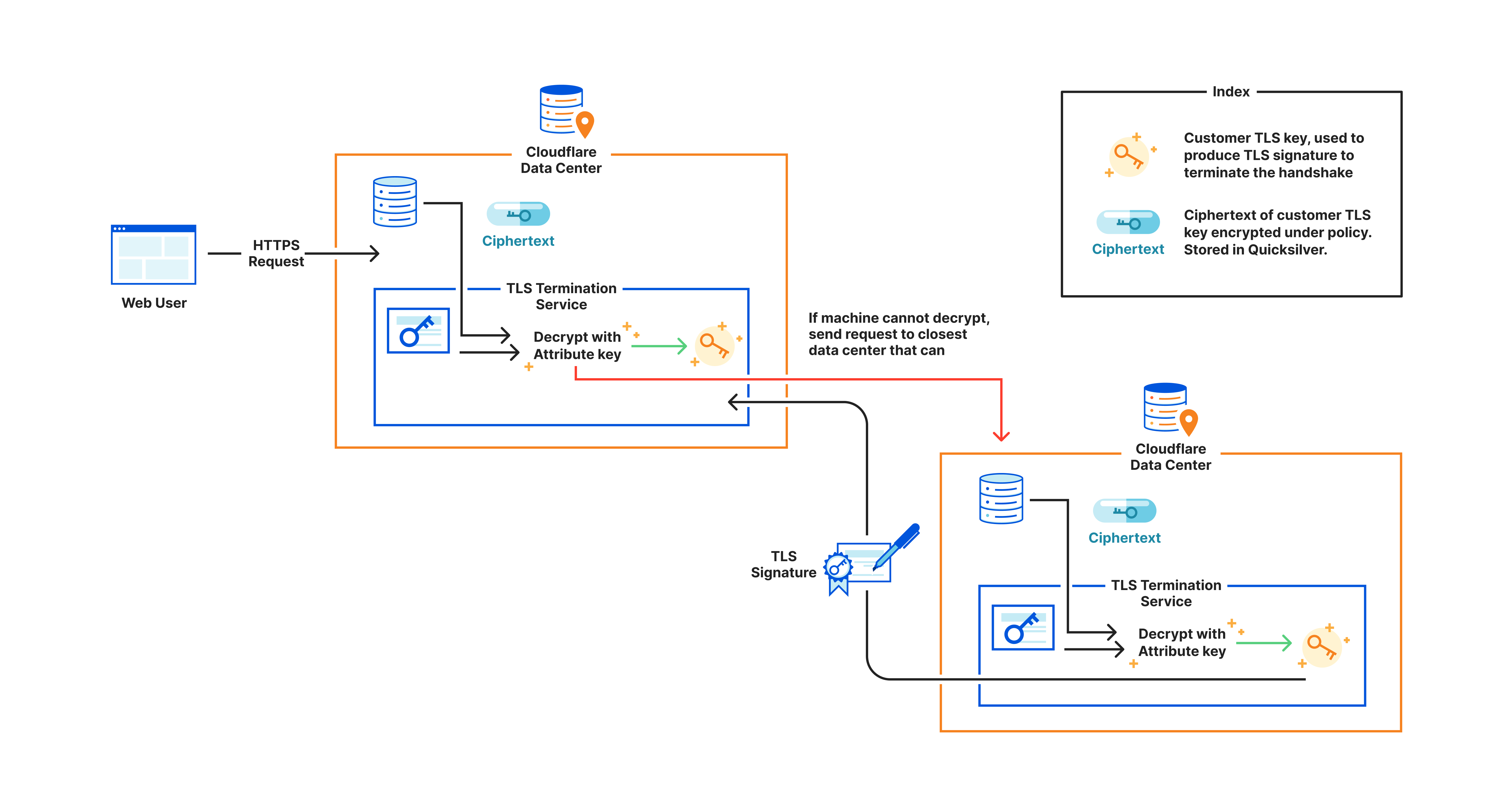 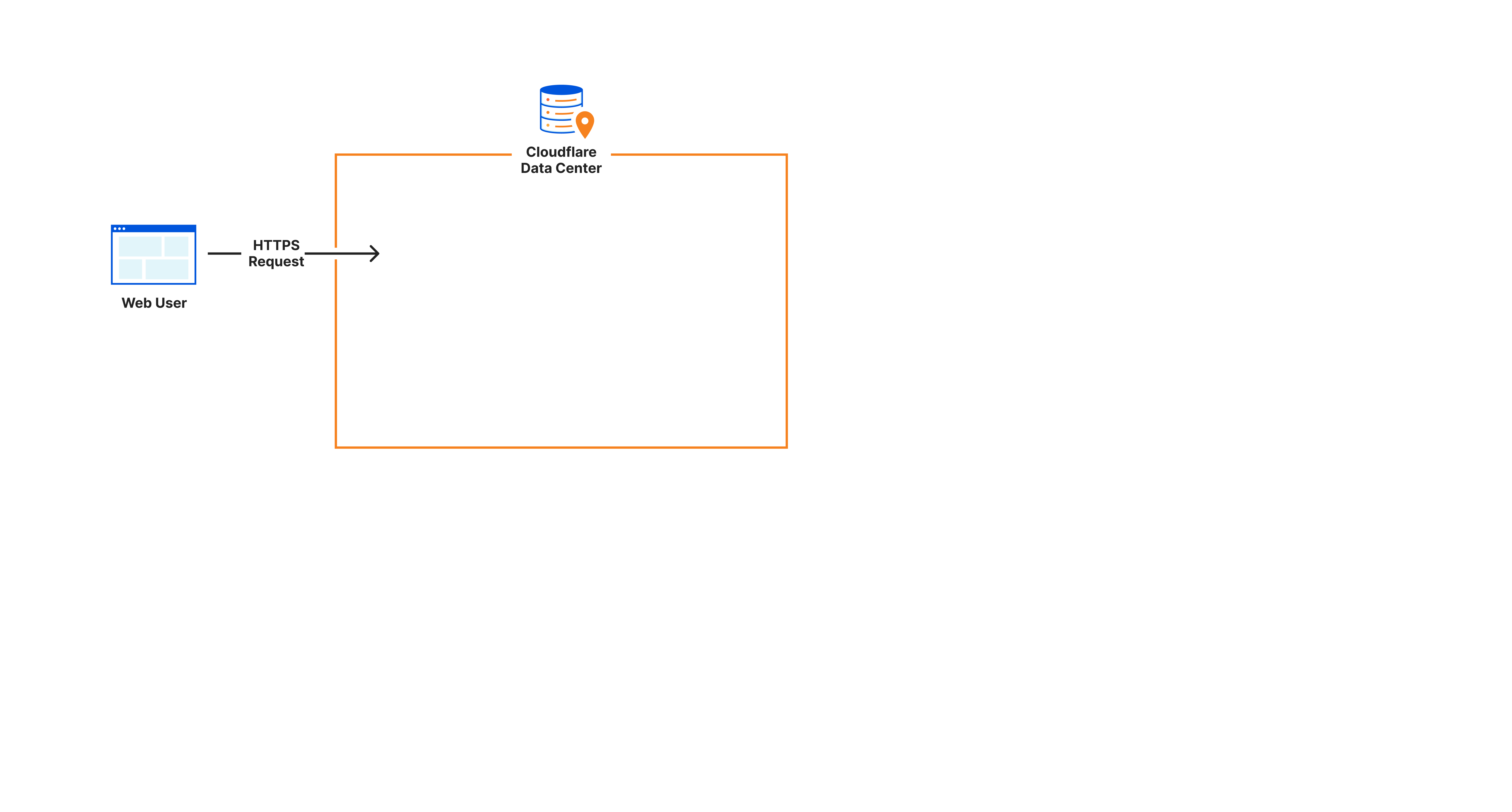 Performance: Isolating what matters
Attribute/Policy Size- ~3-4, we benchmark against 50(in milliseconds)
Policy Keys
The antidote to the performance question
“Hybrid” encryption
X25519 keypairs for unique policies, use that to encrypt
Caching + policy keys = reduced decryption cost!
Ease of key rotation
# policy keys <<< # customer keys
Challenges
First attempt in 2016
No efficient ABE schemes that supported negation
Simulated ABE with a combination of identity-based encryption and broadcast encryption
No collusion resistance, still very inflexible
Translating a paper into usable & scalable code is very difficult!
Formidable notation can sometimes hide significant computation steps
Choosing parameters
Pairings are unfamiliar to many, and not standardized
Path to post-quantum ABE unclear
Feature Wishlist
Easier attribute changes
Gets tricky, particularly when negation is involved
Usable wildcard support 
Dual system encryption used for groups
Convenient for strong security proofs
But decryption incurs a performance hit
Negation is important, please include it!
CCA2 vs CPA
Key Takeaways
Consider ABE for your distributed systems access control needs
Enables increased fault tolerance
No reliance on highly available central authority
Low latency
Peer to peer communication
Storage layer encryption => reduced accidental leaks
https://eprint.iacr.org/2023/094.pdf
https://blog.cloudflare.com/inside-geo-key-manager-v2/